KeuzedeelBiologische Bedrijfsvoering

Introductie les: 
Opdracht en Programma
Programma
Intro Keuzedeel
Uitleg opdracht en examen
Werkverdeling groepjes

Sector verkenning
Omschakelplan
Huiswerk


Programma volgende week
Waarom kiezen jullie voor keuzedeel Biologische Bedrijfsvoering
?


??


???



????
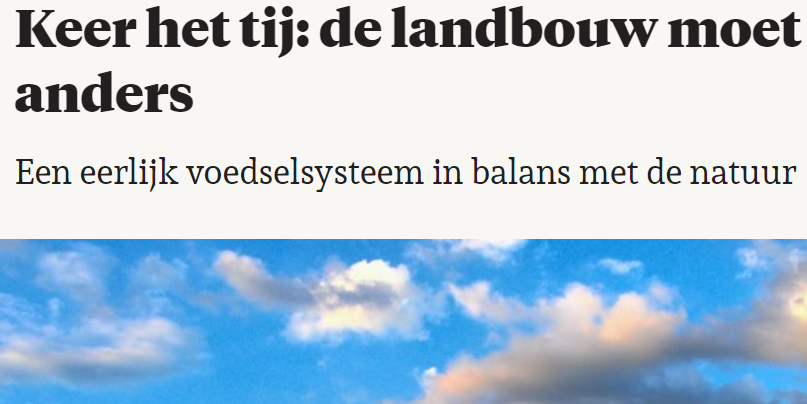 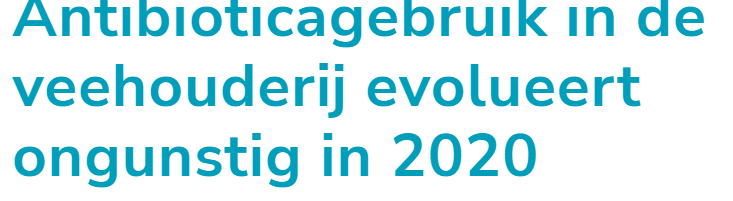 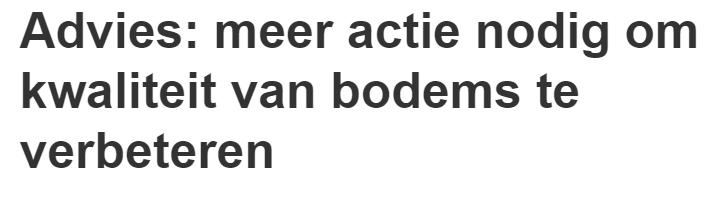 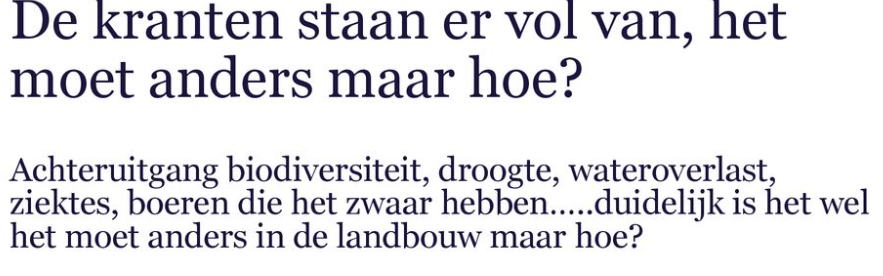 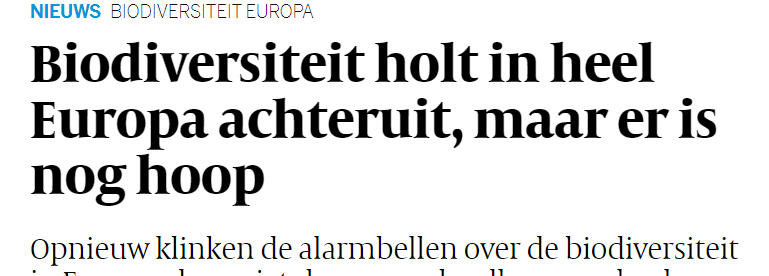 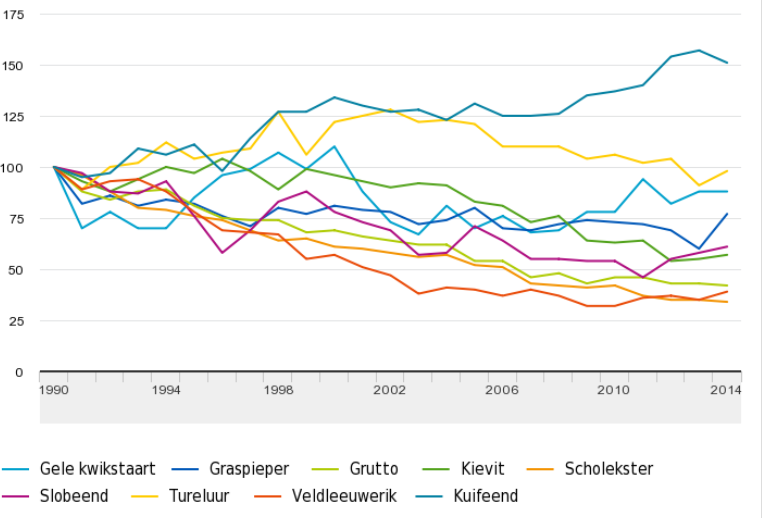 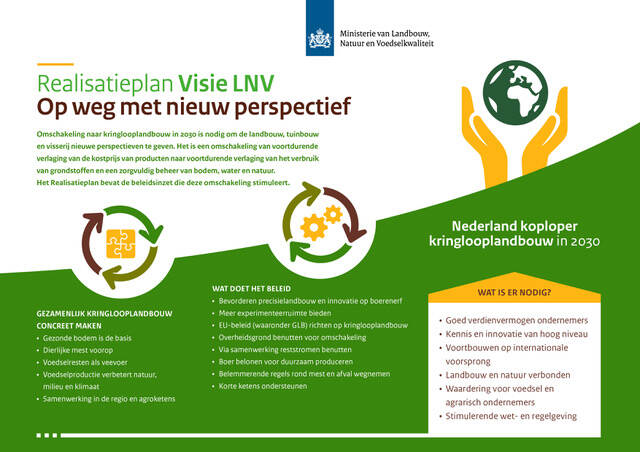 Veehouderij Anno 2030
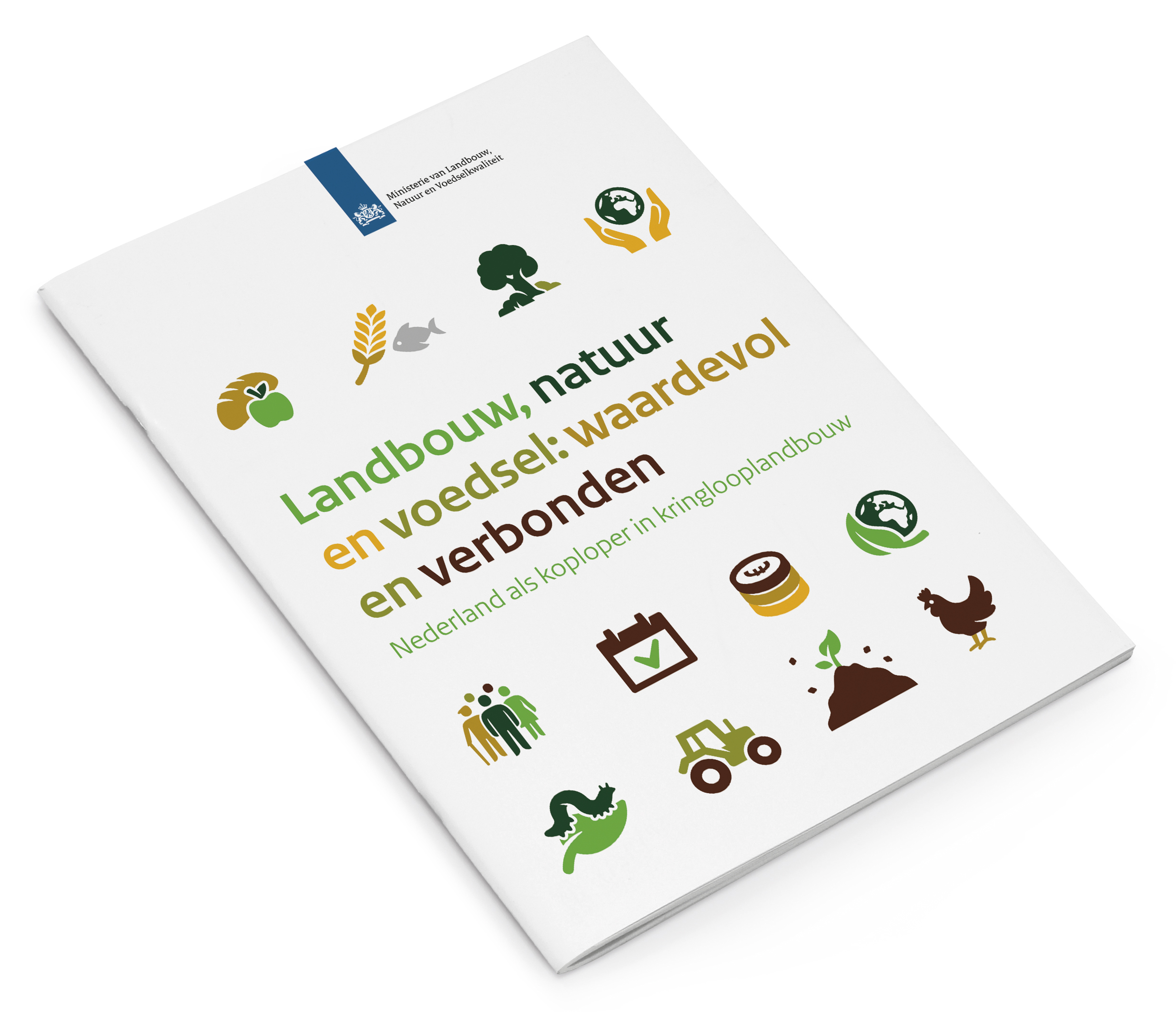 ‘Vier’ landbouwvormen
Goedkoop voedselpakket produceren
Hoog inkomen halen



Kwalitatief hoogwaardig voedsel produceren
Dierwelzijn verbeteren
Plantvriendelijk produceren
Energie-efficiënt produceren
Derde wereld-vriendelijk produceren


Ontplooiing van de mens
Ontwikkeling van de maatschappij

Extra ontzien van het milieu waar dat kan
Kringlooplandbouw
Gangbare landbouw



Biologische landbouw






Biologisch-dynamische landbouw


Geïntegreerde landbouw
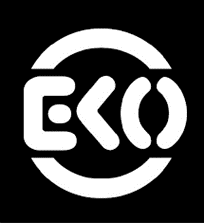 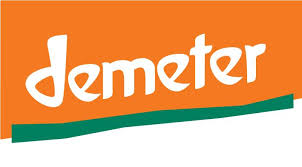 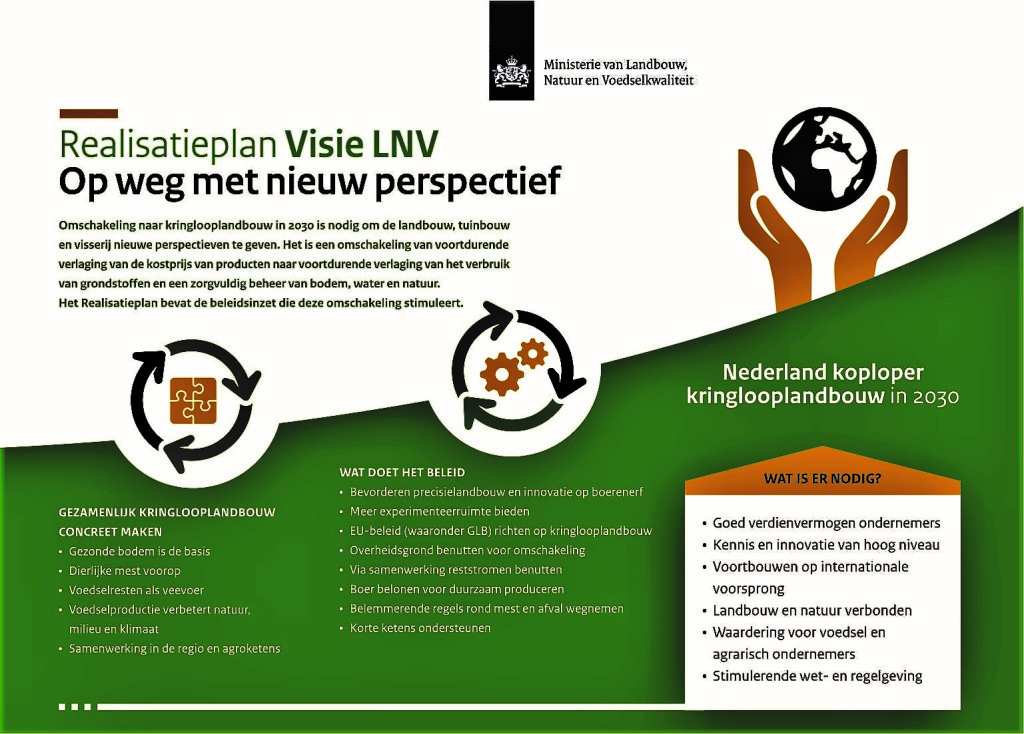 Biologische Landbouw: 5% groei
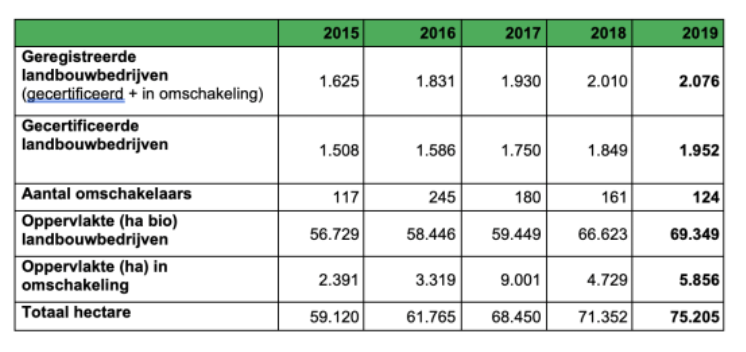 [Speaker Notes: https://www.boerenbusiness.nl/agribusiness/artikel/10885471/nederlandse-biologische-landbouw-groeit-door]
Biologische Bedrijfsvoering
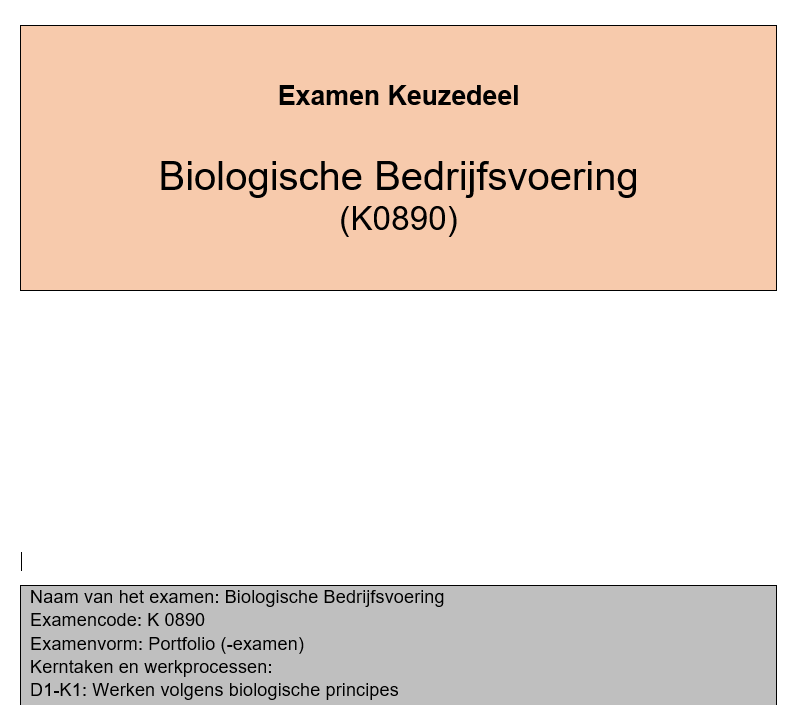 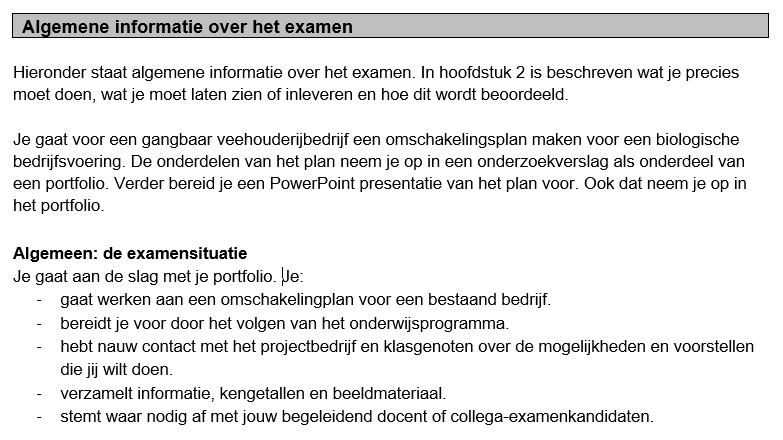 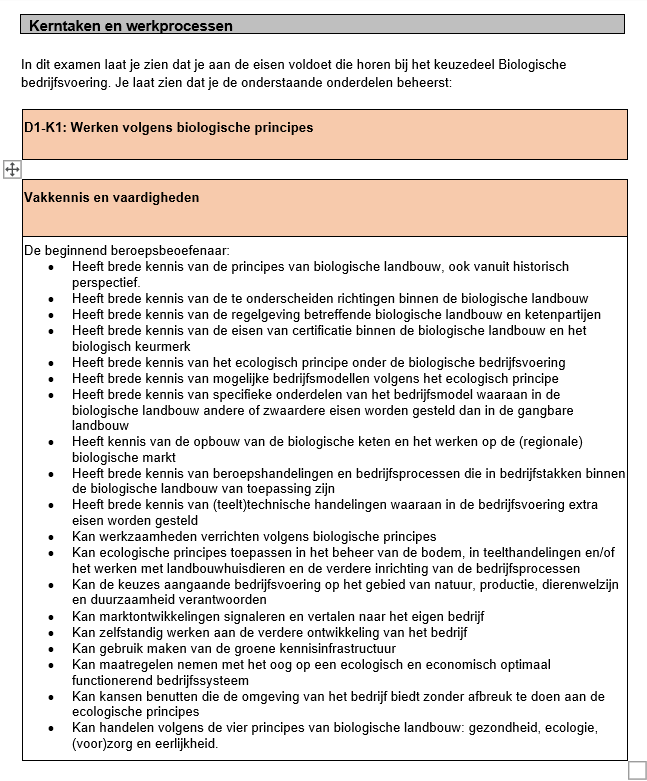 De Opdracht
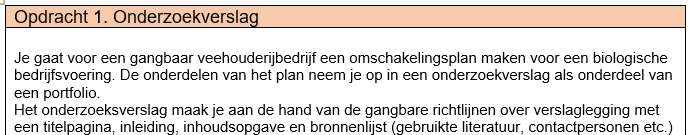 Omschakelingsplan maken in groepjes
Lessen en webinars volgen
Afstemmen met praktijkbedrijf
Eindverslag en presentatie
Inhoud verslag:
In het onderzoekverslag werk je de volgende onderdelen uit:

1.	Biologische landbouw in Nederland
2.	Bedrijfsspiegel onderzoeksbedrijf
3.	Regelgeving en certificatie
4.	Ketenpartijen en Keurmerken 
5.	Voedervoorziening en Voedergewassen 
6.	Bodem en Bemesting 
7.	Voeding
8.	Fokkerij en voortplanting 
9.	Gezondheid
10.	Huisvesting 
11.	Agrobiodiversiteit
12.	Saldo berekening 
13.	SWOT (incl. marktontwikkeling) 
14.	Reflectie/ logboek
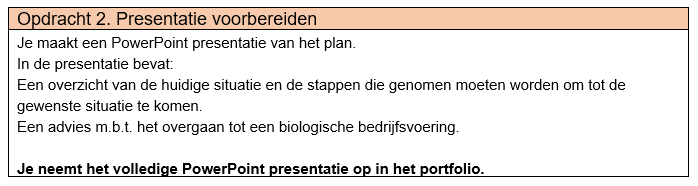 Individueel examen
Samenwerken mag
Wel zelf verantwoordelijk voor inhoud
En bekend met inhoud
De groepen:
Deze week:
1.	Biologische landbouw in Nederland
•	Beschrijving van de biologische landbouw en de ontwikkeling hiervan in 	Nederland.
•	Een overzicht van richtingen binnen de biologische landbouw. 

3.	Regelgeving en certificatie
•	Een overzicht van richtlijnen waar een biologische bedrijfsvoering aan moet 	voldoen volgens 	regelgeving en certificering.

4.	Ketenpartijen en Keurmerken 
•	Overzicht met een beschrijving van belangrijke ketenpartijen, afzetmogelijkheden 	en keurmerken.


		Deze week inleveren!
Tot volgende week!!
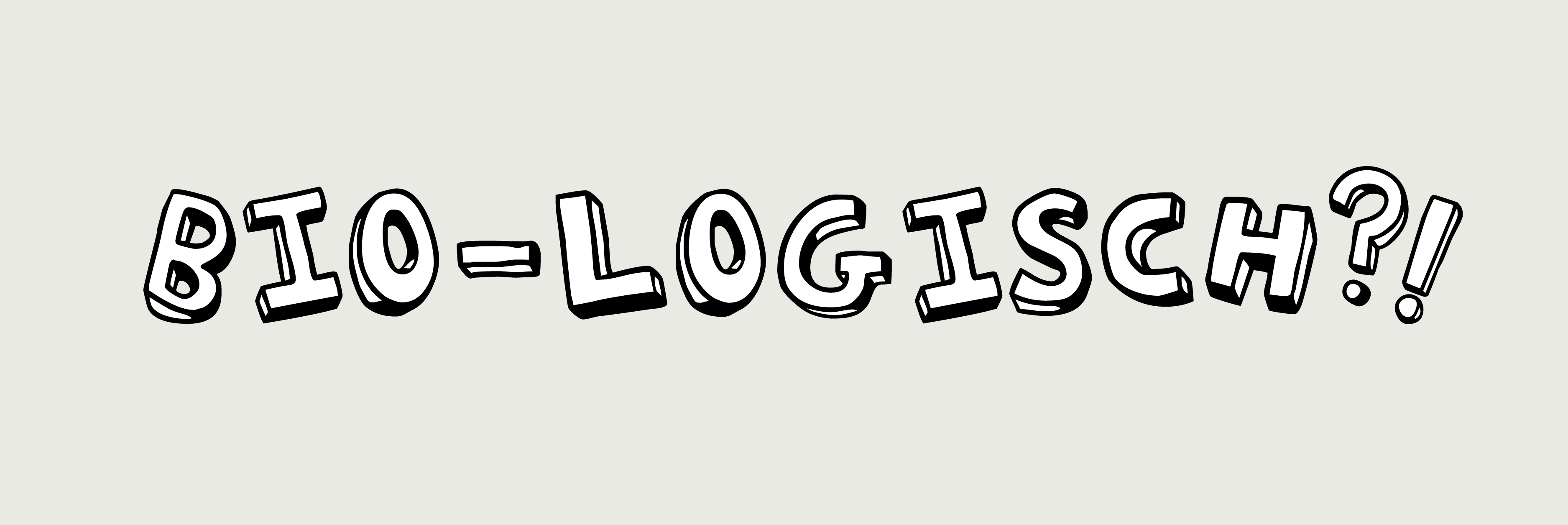